Colorado Water Resources II
Utilizing NASA Earth Observations to Identify Locations for Sedimentation Mitigation in the Ralston Creek Watershed Following the September 2013 Colorado Floods
Tyler Rhodes(Team Lead)
Romina Gotzmann
Amy Phillips
Jared Ryks
Rebekke Muench
The Revised Universal Soil Loss Equation (RUSLE)
Predicted soil loss: R * K * LS * C * P 
R = Rainfall and runoff factor
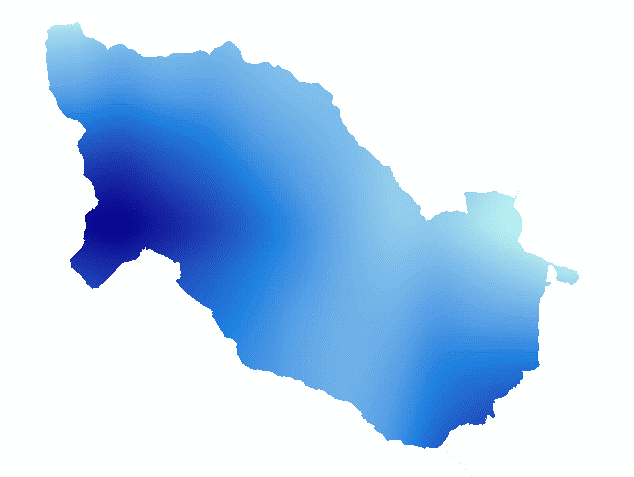 High
Low
Source: PRISM Precipitation
The Revised Universal Soil Loss Equation (RUSLE)
Predicted soil loss: R * K * LS * C * P 
K = Soil erodibility factor
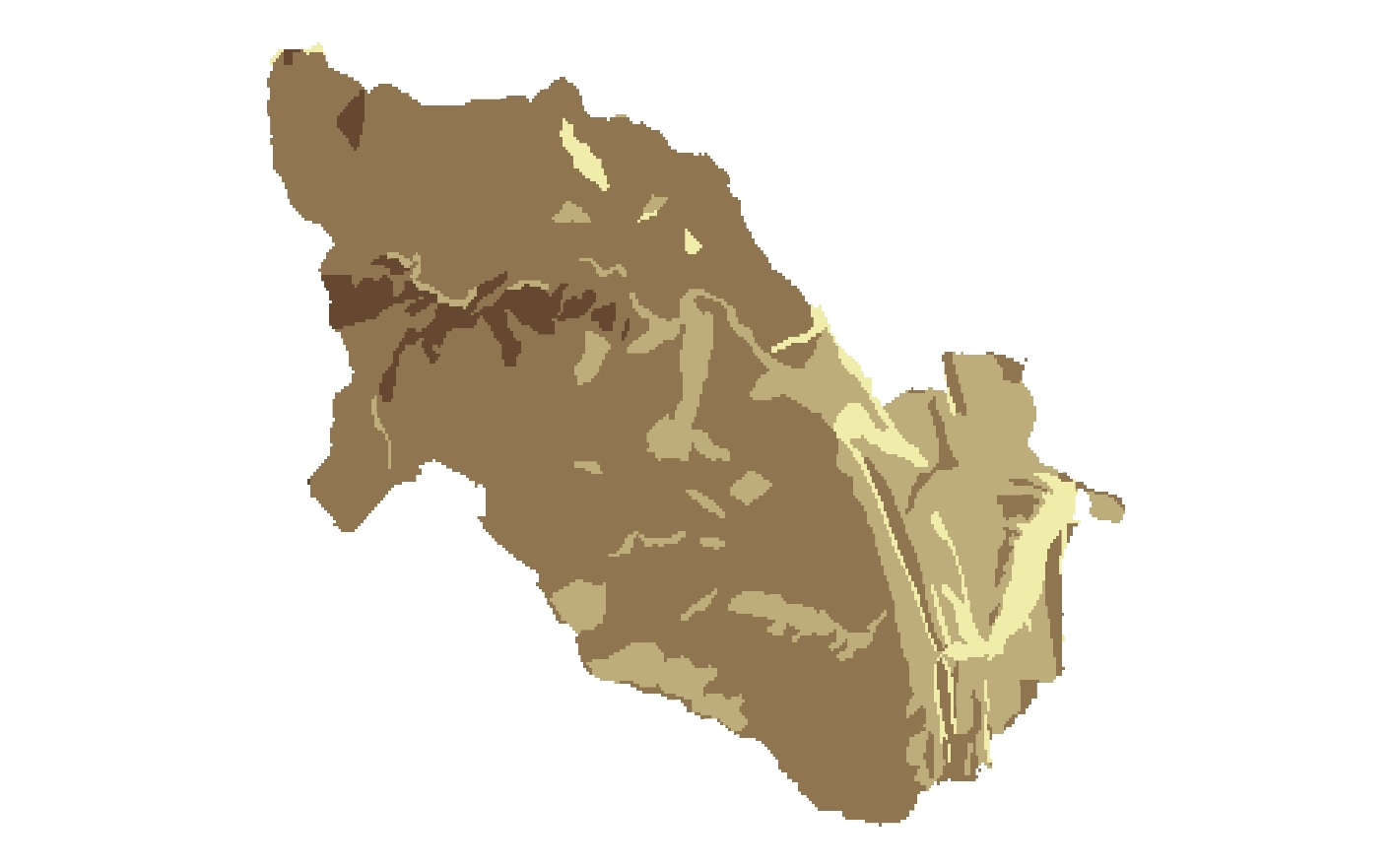 Water/ Rock
Loam
Sandy loam
Loamy sand
Source: USDA Web Soil Survey
The Revised Universal Soil Loss Equation (RUSLE)
Predicted soil loss: R * K * LS * C * P 
LS = Length slope factor
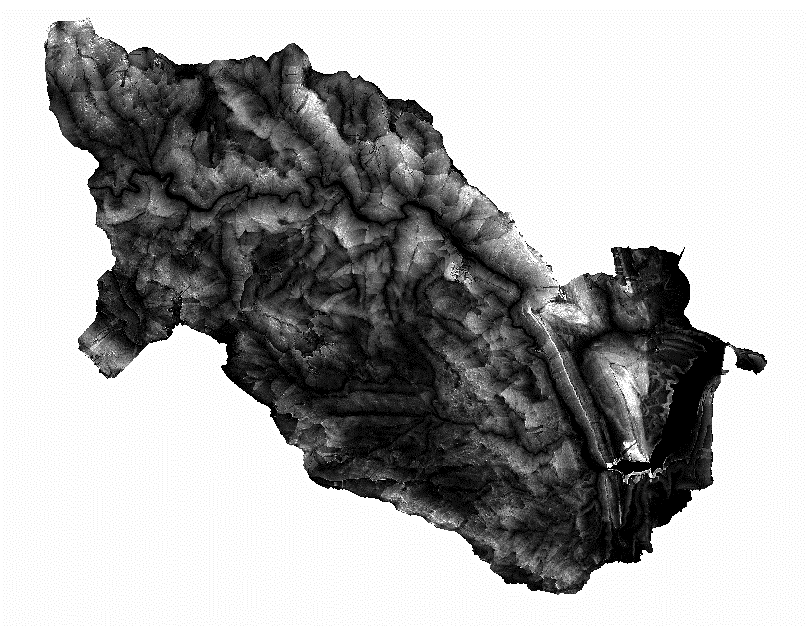 As = catchment length
β = slope measure in degrees
High
Low
Source: FEMA LiDAR
The Revised Universal Soil Loss Equation (RUSLE)
Predicted soil loss: R * K * LS * C * P 
C = Crop and land cover management factor
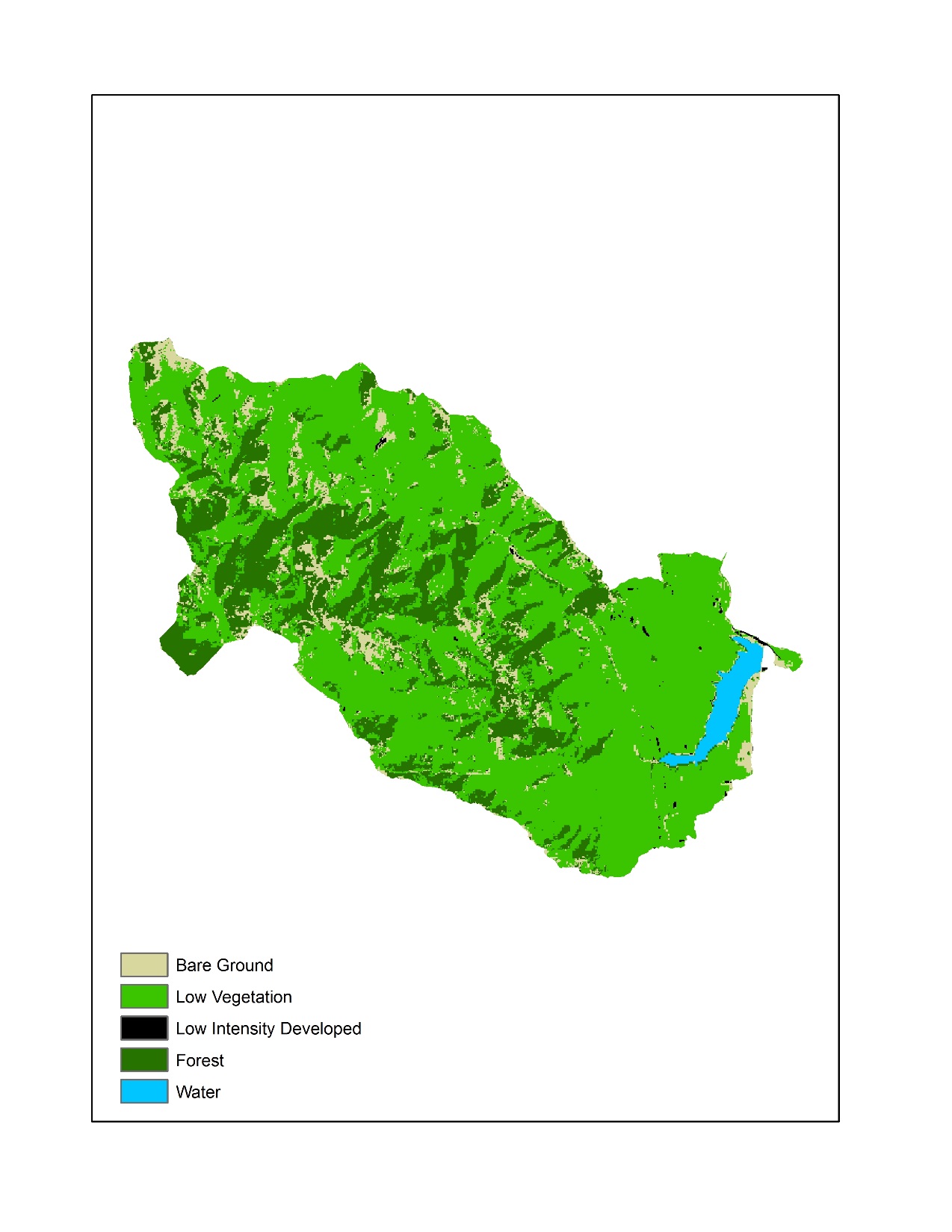 Bare Ground
Low vegetation
Source:
NASA EOS
Landsat 4-5 TM
Landsat 7
Landsat 8
Low intensity development
Forest
Water
The Revised Universal Soil Loss Equation (RUSLE)
Predicted soil loss: R * K * LS * C * P 
P = Conservation practice factor
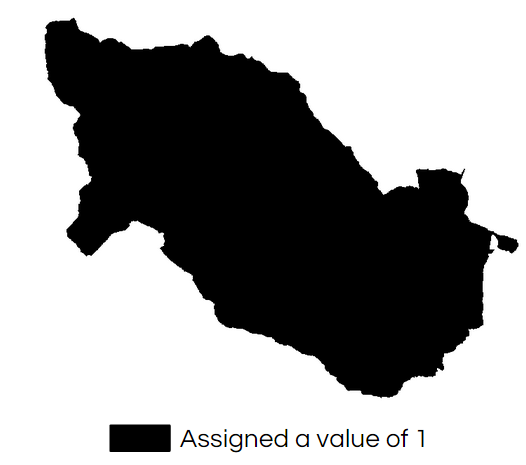 Credit: NASA
RUSLE 2002
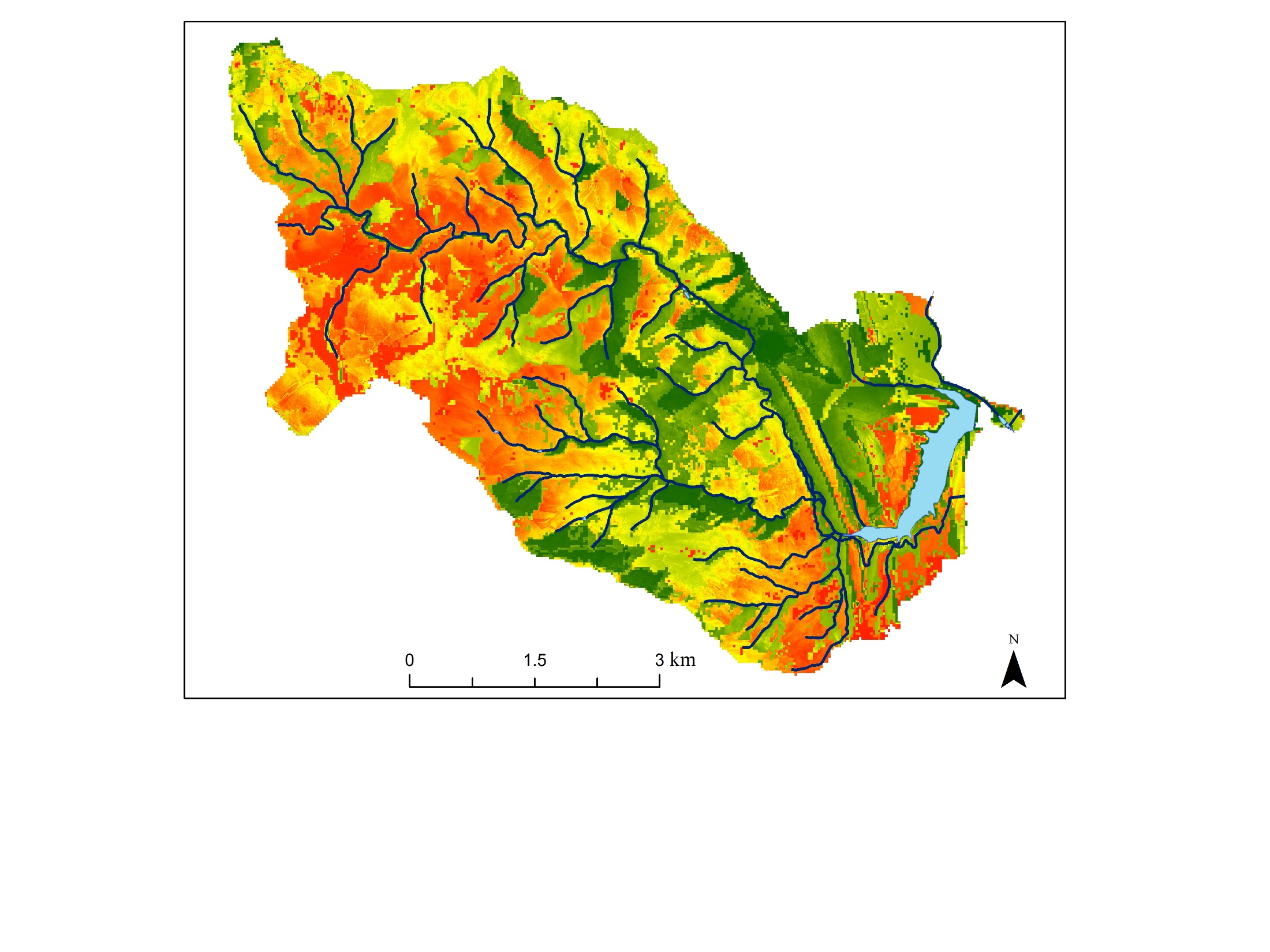 Waterways
2 - High
Ralston Reservoir
1 - Low
RUSLE 2010
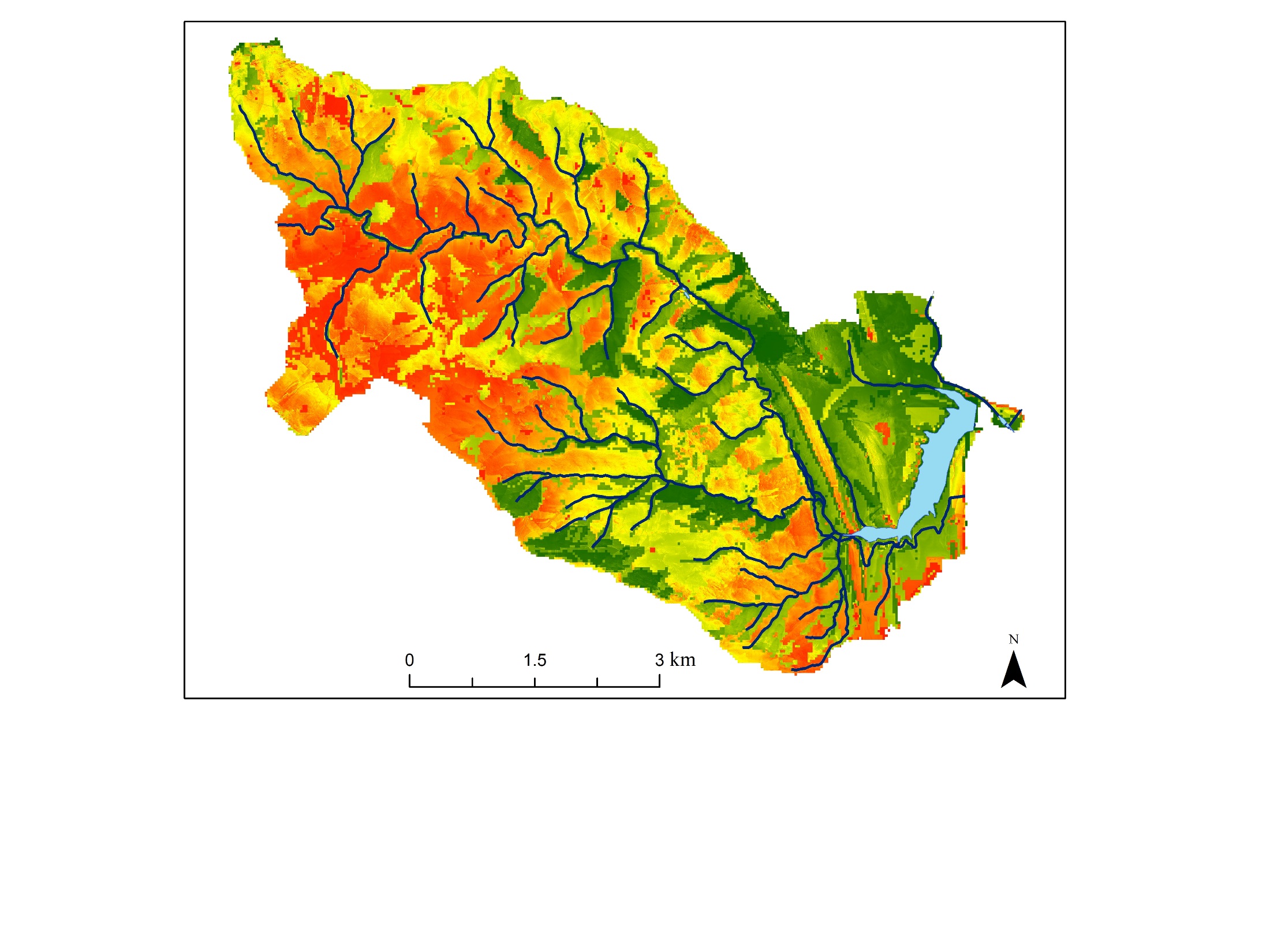 Waterways
2 - High
Ralston Reservoir
1 - Low
RUSLE 0-1 Scale
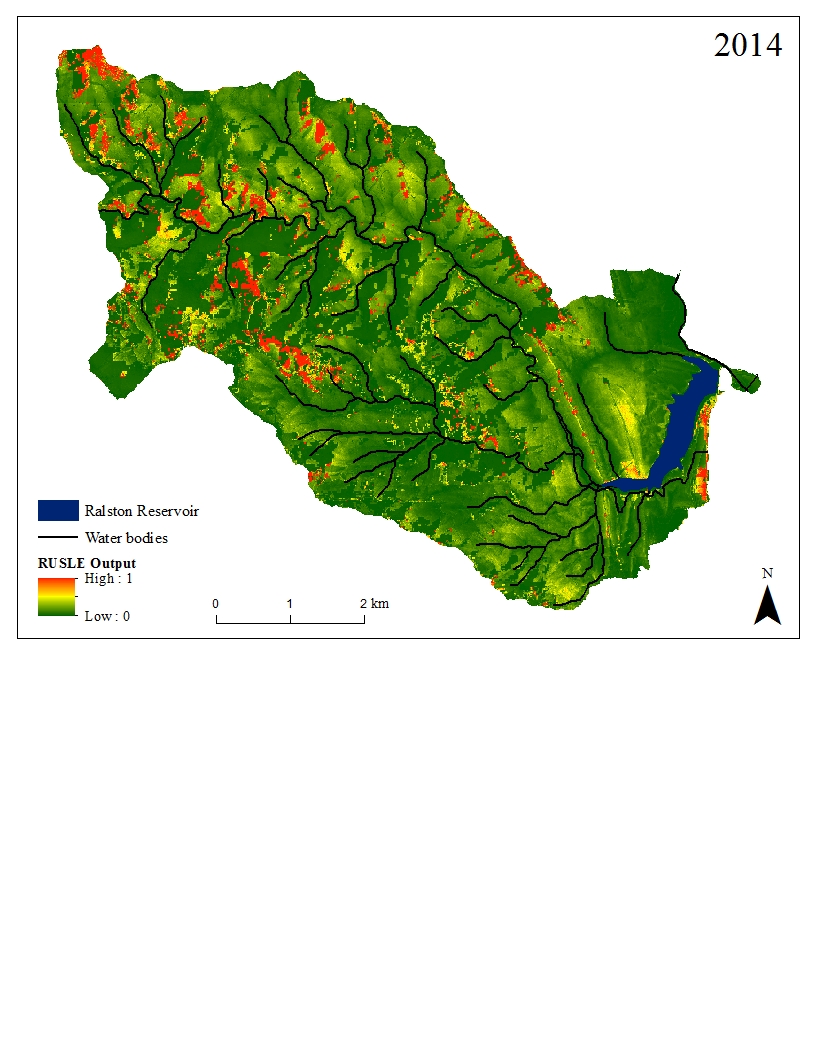 Ralston Reservoir
Waterways
1 - High
0 - Low
RUSLE 2014 Inverted 0-1 Scale
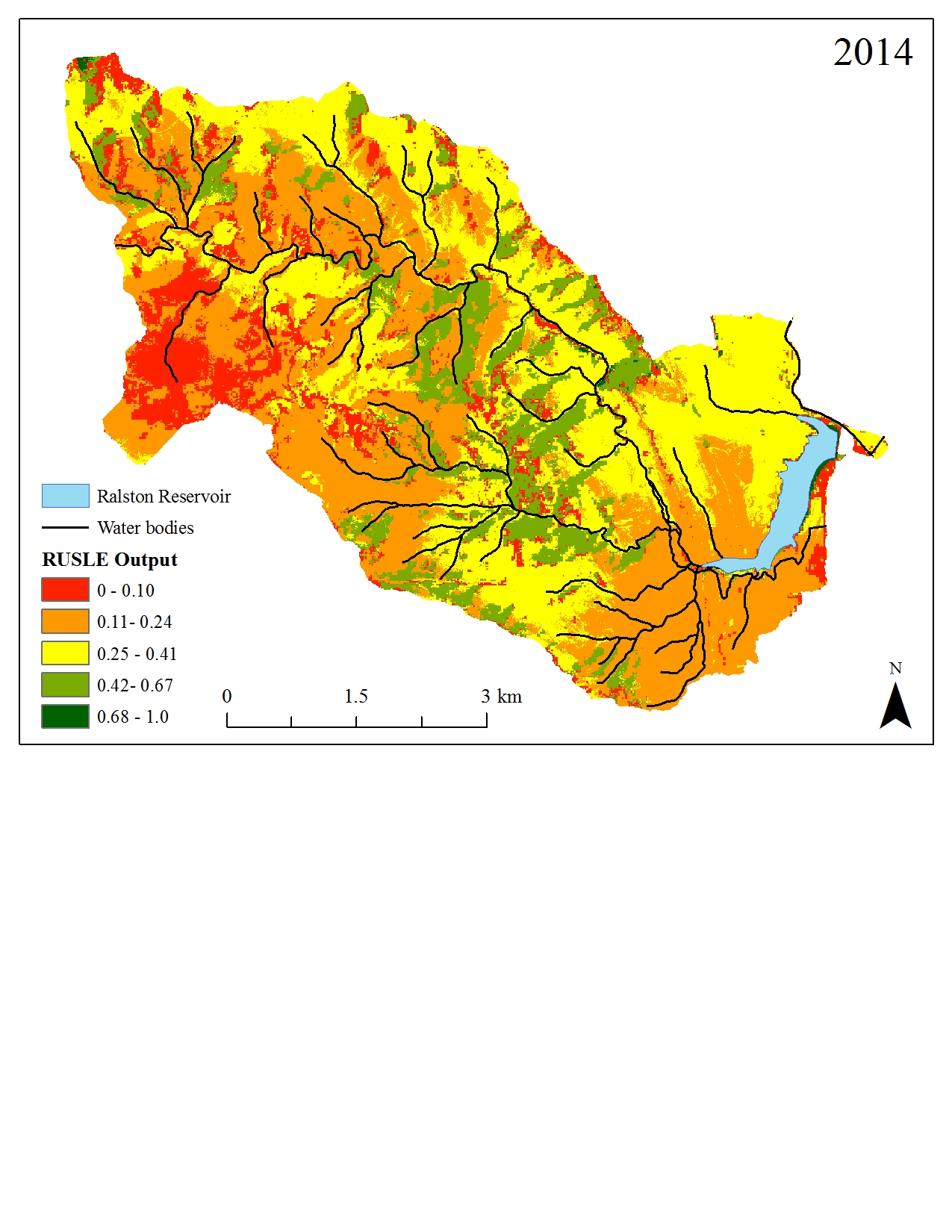 Ralston Reservoir
Waterways
0.11-0.24
0-0.10
0.25-0.41
0.42-0.67
0.68-1.0
RUSLE 2014 1-2 Scale
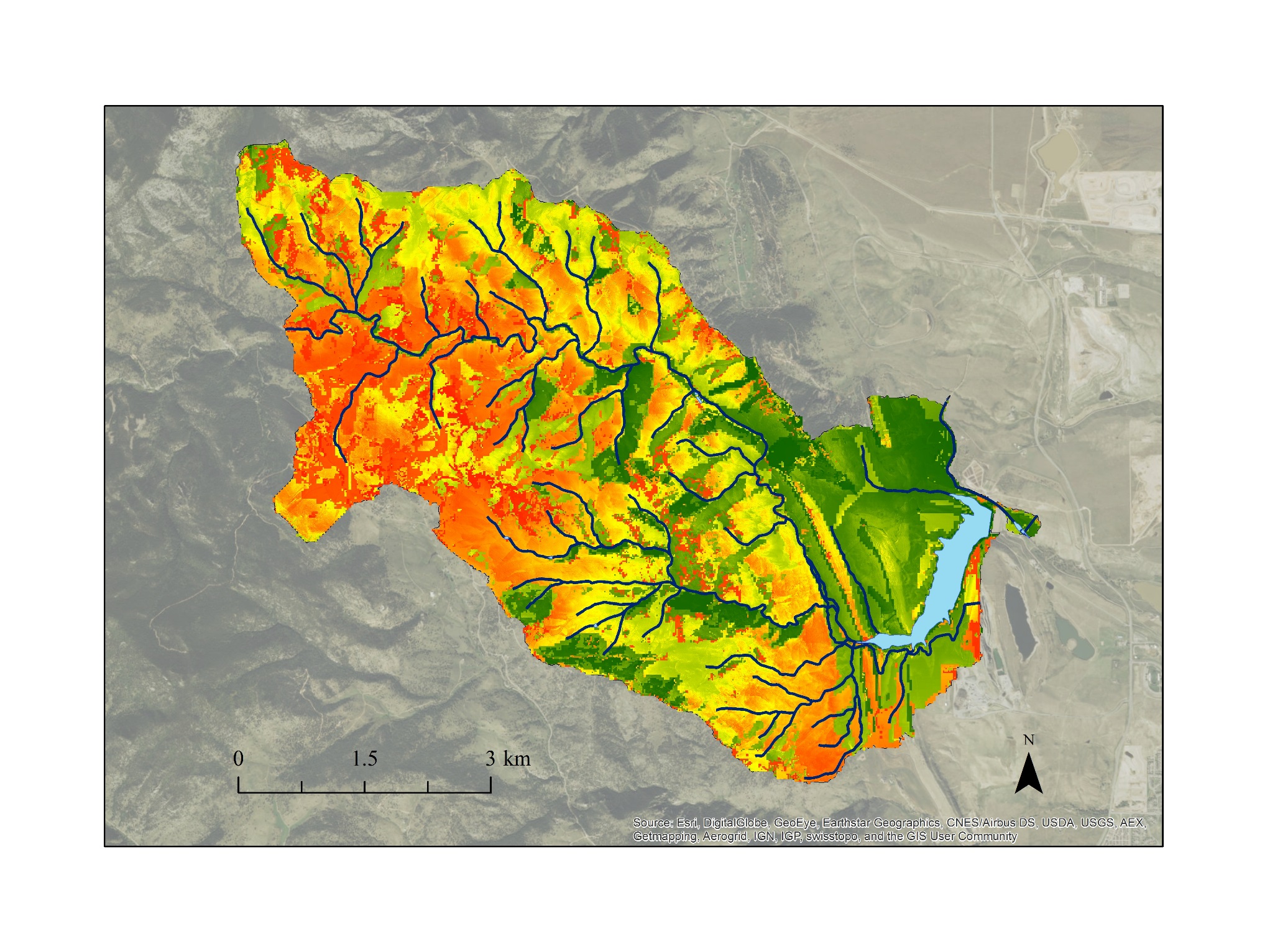 Waterways
2 - High
Ralston Reservoir
1 - Low
2002-2014 Change Risk
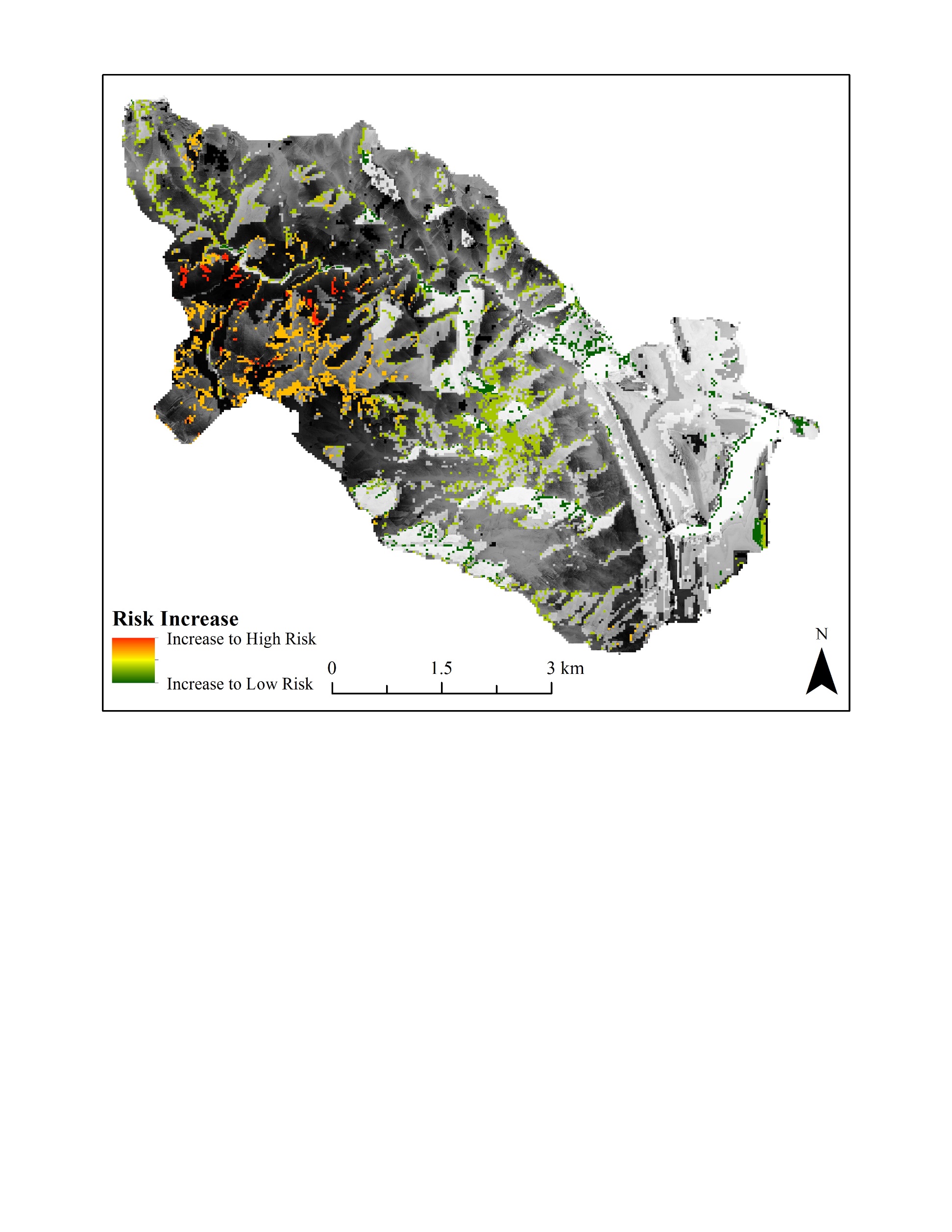 Increase to High Risk
Increase to Low Risk
Prediction to 2020
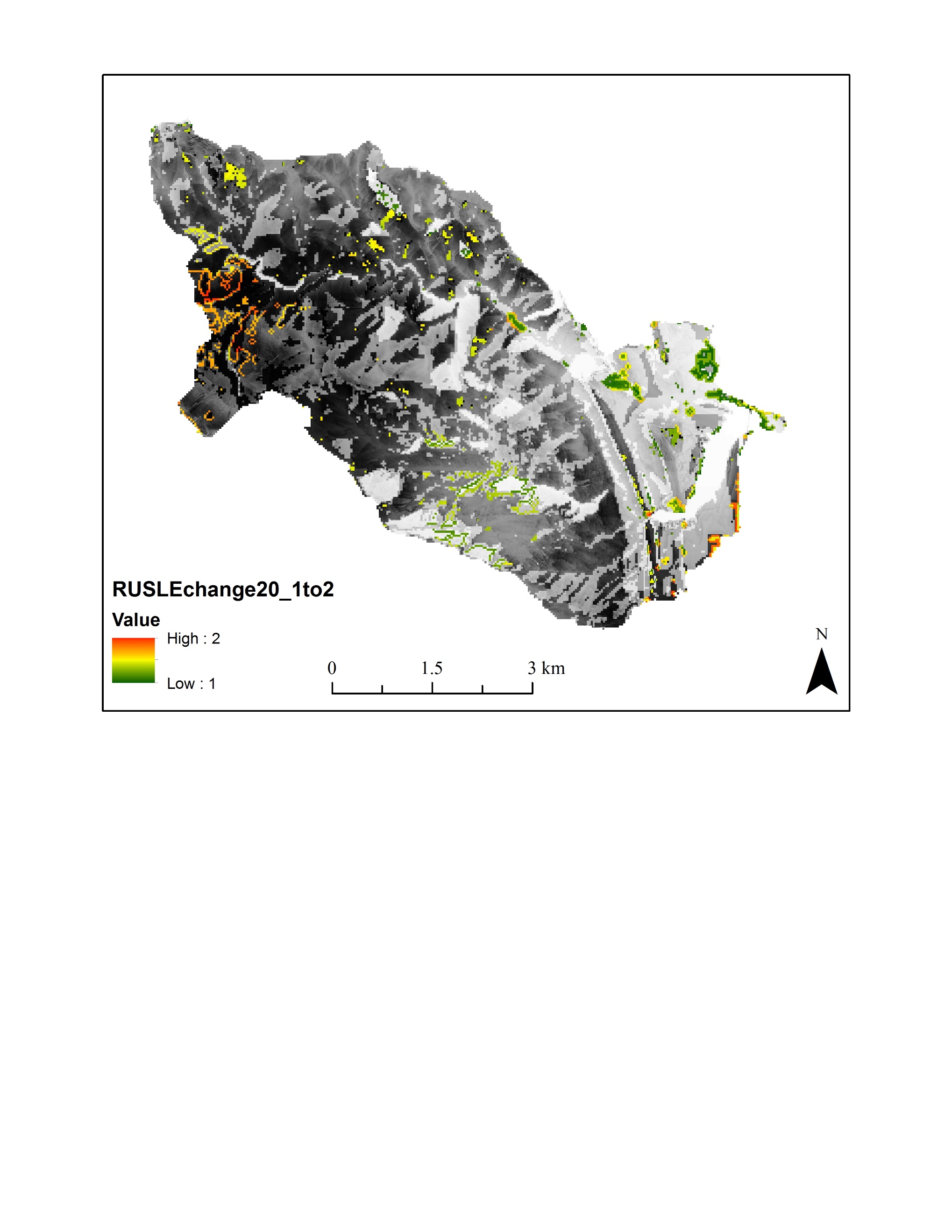 2 - High
1 - Low
Prediction to 2030
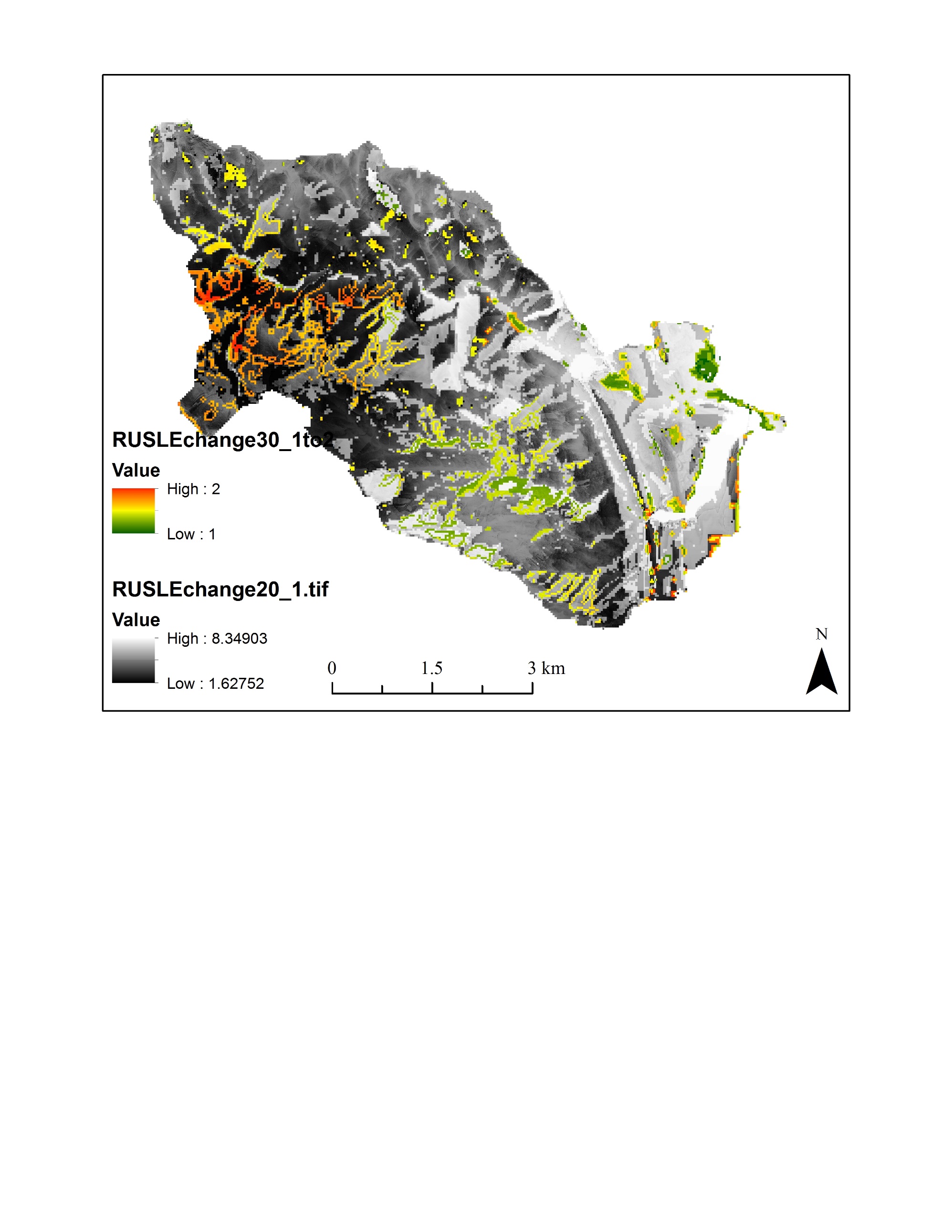 2 - High
1 - Low